Социјализација на личноста во групата
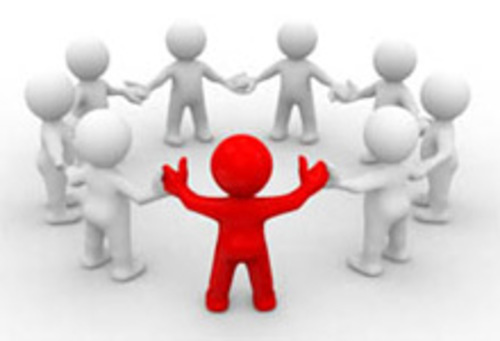 Активности за ученикот!
Размисли!
Дали секогаш чекаш некој да побара од тебе помош или точно знаеш да процениш кога некој од тебе очекува твоја подршка?
Објасни!
- Потруди се твоето мислење да му го кажиш на некој од твоите во семејството и притоа побарај да се поведи дебата со сите членови во семејството кога и како треба да му помагаме на личностите околу нас!
Што е општество?
Општеството е организирана заедница на луѓе во која тие создаваат материјални и културно добра и живеат според определени правила.
Однесувањето на личноста во групата зависи од степенот на социјализација.
Активност за ученикот!
Размисли и објасни ја со свои зборови поговорката:
„Човек учи додека е жив“

*Дали поговорката се однесува на учењето од книга?
*Дали поговорката се однесува на учење од нашите дела и постапки?
Социјализација
Социјализација претставува процес каде личноста го учи и усвојува начинот на однесување во општеството, групата и така се оспособува за живот во неа, а притоа ги задржува своите лични особини.
Социјализацијата започнува во семејството и се одвива во текот на целиот живот.
*Затоа во претходниот слајд беше дадена поговорката.
Активност за ученикот!
Дали ти се чувствуваш социјализирано?

АРГУМЕНТИРАЈ!
Со писмен доказ
или
Со цртеж
* Биди креативен!
Забелешка!
Наставната содржина „Социјализација на личноста во групата“ е дел од планираните наставни содржини по предметот Општество за 5 одделение од авторите на учебникот:
В.Митовска, О.Величковска и В.Гавриловска.
Презентацијата ја изработи:
Одделенскиот наставник: Трпковска Надица
О.У.„Св.Климент Охридски“ - Битола